CUDA C/C++ programozás
GPU tulajdonságainak lekérdezése
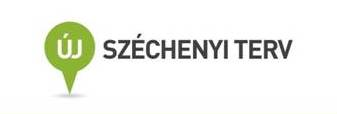 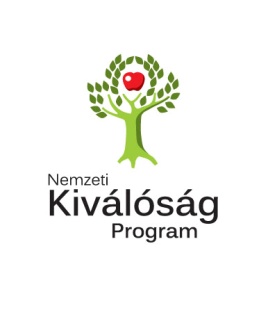 A segédanyag készítése a TÁMOP 4.2.4.A/2-11-1-2012-0001 Nemzeti Kiválóság Program című kiemelt projekt keretében zajlott. A projekt az Európai Unió támogatásával, az Európai Szociális Alap társfinanszírozásával valósul meg.
GPU tulajdonságai
Az NVIDIA GPU-kat számos paraméter jellemzi.
Multiprocesszorok száma
CUDA magok száma.
Memória mérete.
GPU órajele.
Stb.
Illetve minden GPU-hoz tartozik egy számítási képesség, ami leírja
A GPU felépítésének fontosabb tulajdonságait.
Az utasításkészletet.
Nagyjából mindent, amit a programozónak egy hatékony program megírásához tudnia kell.
GPU-k tulajdonságainak lekérdezése
A CUDA Api-ban van ehetőség a rendszerven elérhető GPU-k adatainak lekérésére.

Erre 2 függvényt használunk majd:
cudaGetDeviceCount( int* count )
Megadja az elérhető GPU-k számát.

cudaGetDeviceProperties ( cudaDeviceProp* prop, int  device )
Megadja egy kiválasztott GPU paramétereit.
GPU-k tulajdonságainak lekérdezése
cudaError_t cudaGetDeviceCount (int* count)

Paraméterek:
	count	– pointer ami a visszadott GPU számnak		mutat egy megfelelő memóriacímre

Visszatérési érték:
	Az eredmény hibakódja
	(cudaSuccess, cudaErrorNoDevice, cudaErrorInsufficientDriver)
GPU-k tulajdonságainak lekérdezése
cudaError_tcudaGetDeviceProperties(	cudaDeviceProp* prop,	int device)

Paraméterek:
	prop	– pointer egy cudaDeviceProp típusú struktúrára,		ami majd a paramétereket tárolni fogja
	device	– egy elérhető GPU sorszáma

Visszatérési érték:
	Az eredmény hibakódja
	(cudaSuccess, cudaErrorInvalidDevice)
A cudaDeviceProp struktúra mezői
char name[256];
size_t totalGlobalMem;
size_t sharedMemPerBlock;
int regsPerBlock;
int warpSize;
size_t memPitch;
int maxThreadsPerBlock;
int maxThreadsDim[3];
int maxGridSize[3];
int clockRate;
A cudaDeviceProp struktúra mezői
size_t totalConstMem;
int major;
int minor;
int deviceOverlap;
int multiProcessorCount;
int kernelExecTimeoutEnabled;
int integrated;
int canMapHostMemory;
int computeMode;
A cudaDeviceProp struktúra mezői
int maxTexture1D;
int maxTexture2D[2];
int maxTexture3D[3];
int concurrentKernels;
int ECCEnabled;
int memoryClockRate;
int memoryBusWidth;
int l2CacheSize;
int maxThreadsPerMultiProcessor;
Példa GPU tulajdonságok lekrdezésére
09_DeviceProps.cu
int main( void ) {
    cudaDeviceProp  prop;

    int count;
    cudaGetDeviceCount( &count );

    for (int i=0; i< count; i++) {
        cudaGetDeviceProperties( &prop, i );
        printf( " --- General Information for device %d\n",                i );
        printf( "Name:  %s\n", prop.name );
        printf( "Compute capability:  %d.%d\n",                prop.major, prop.minor );

        ...

    }
}